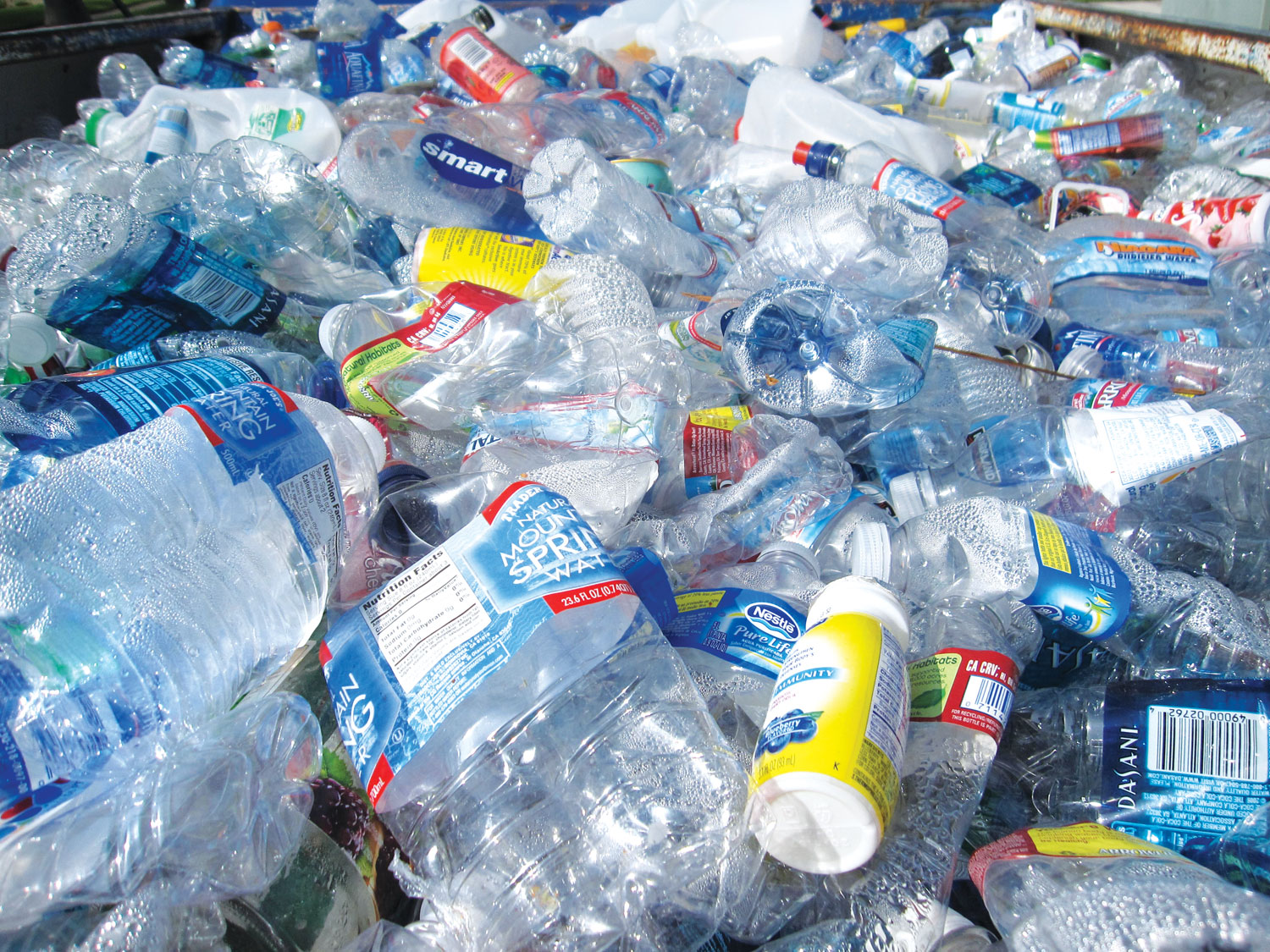 Plastic bottle Waste Management
GROUP  9:MAD THRASHERS
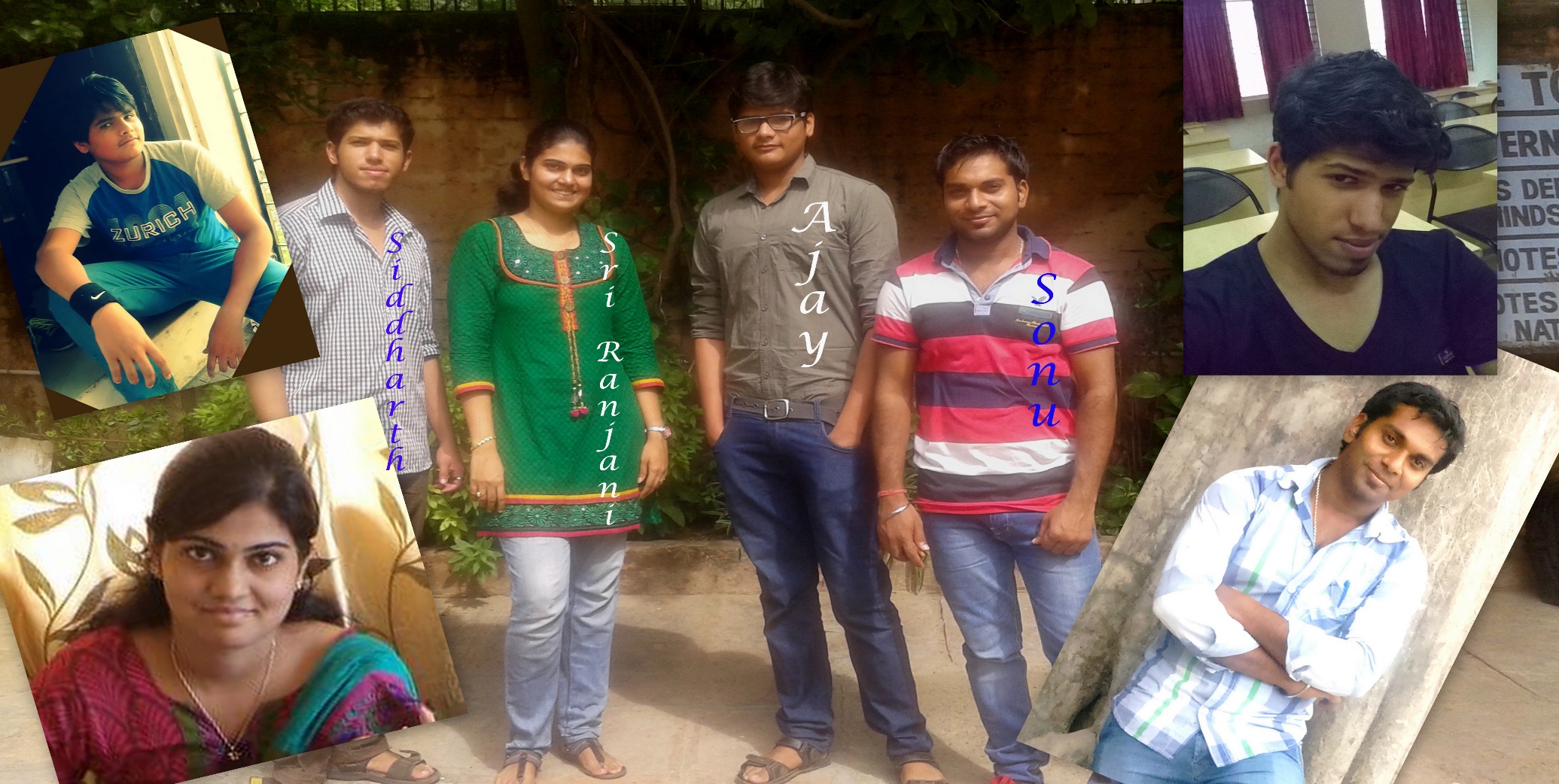 Problem statement
Public needs an alternate way for managing plastic bottles because it is non-decomposable & harmful for the environment.
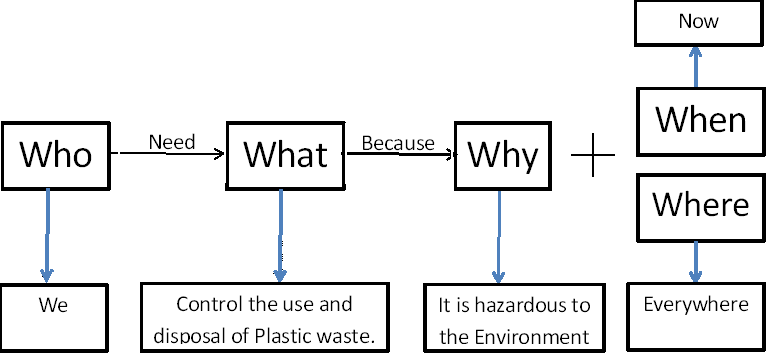 Interesting facts about Plastics bottles
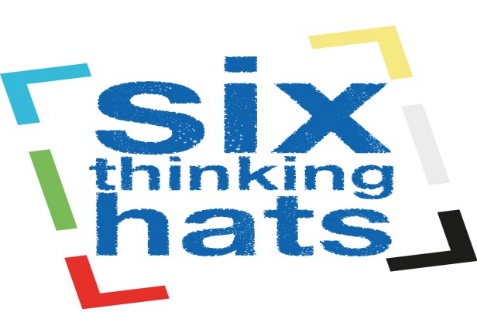 Our Solution
Creating a Restrooms in public places with plastic bottles since plastics are non-decomposable by reducing plastic trash.
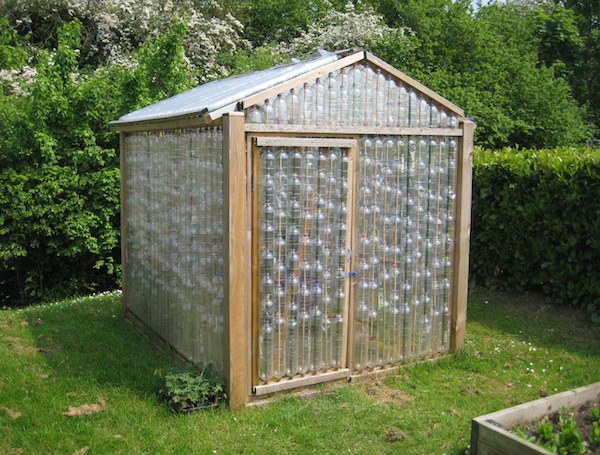 A mud filled bottle is as strong as brick, so can be used for construction.
Binding Materials : Sand, Cement,Mortar,Clay etc.
Plastic used in a Creative way
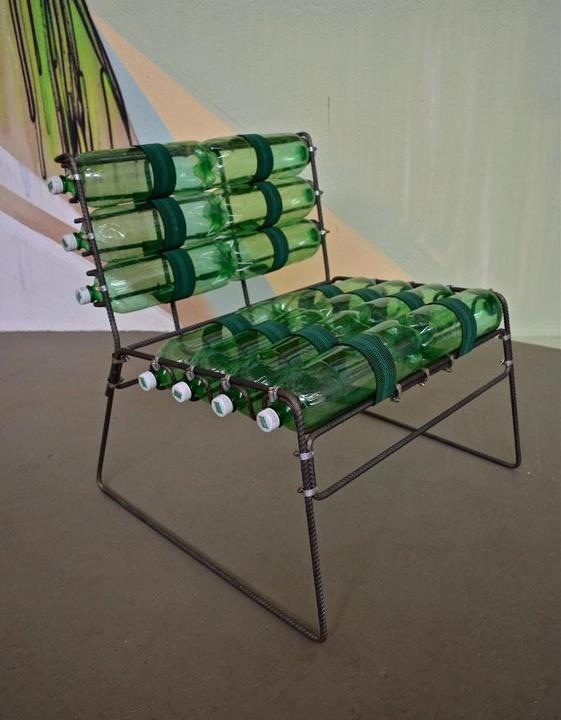 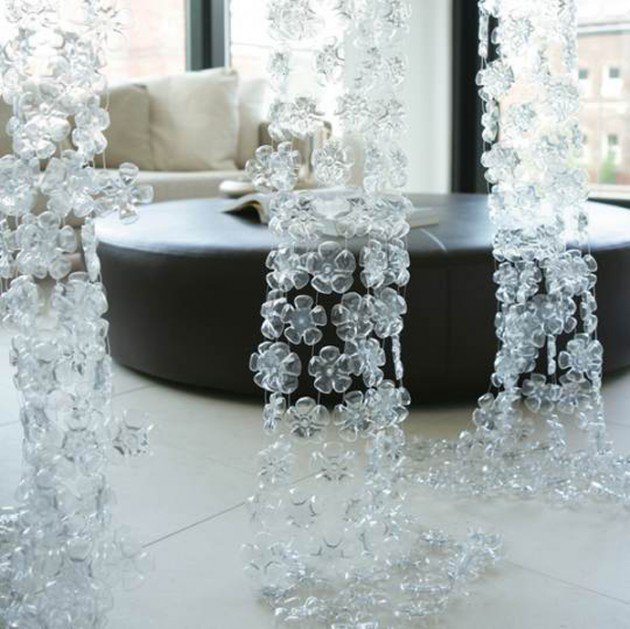 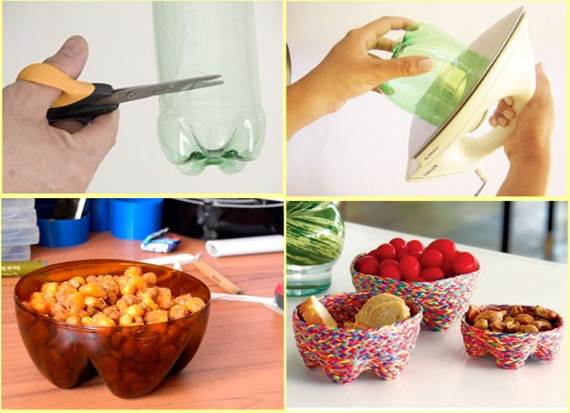 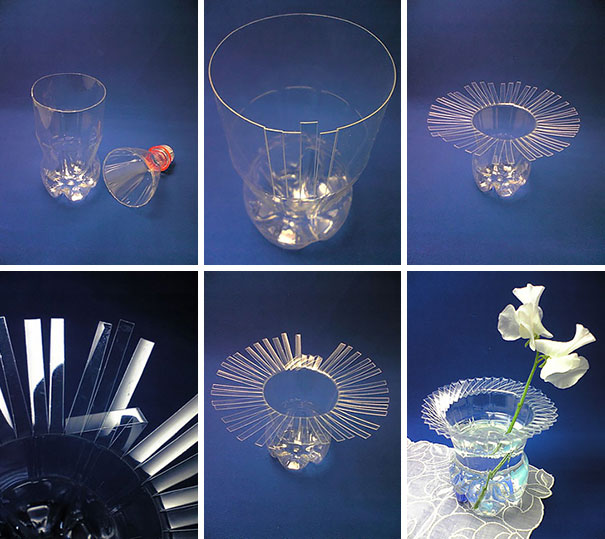 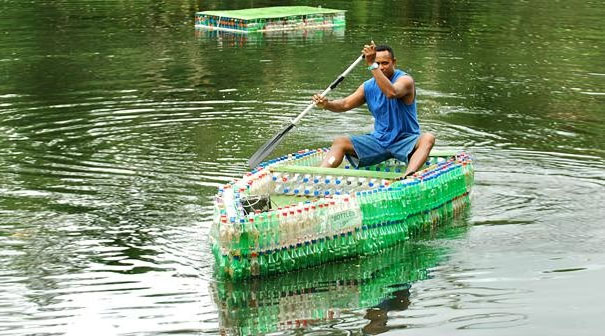 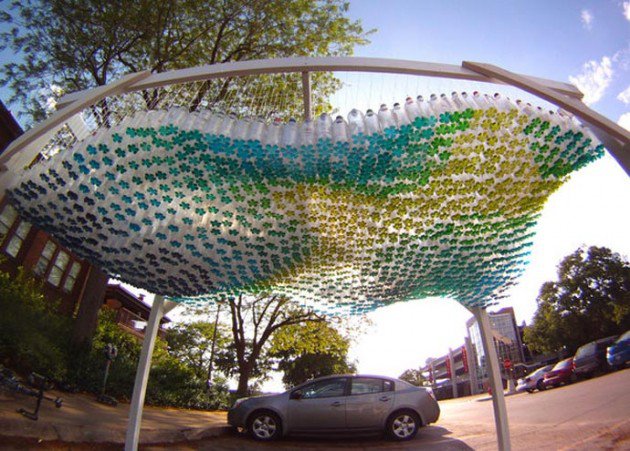 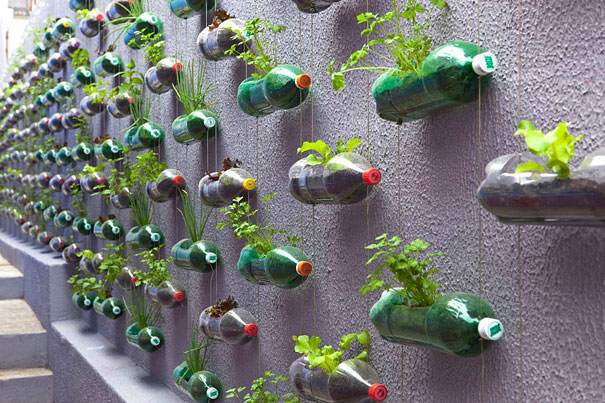 Impact
On Public
On Environment
*  It will encourage government to make public Restrooms because of lower cost.

* New Innovative products for daily use.
It will ensure the proper reuse of plastic bottles.
External Help
References
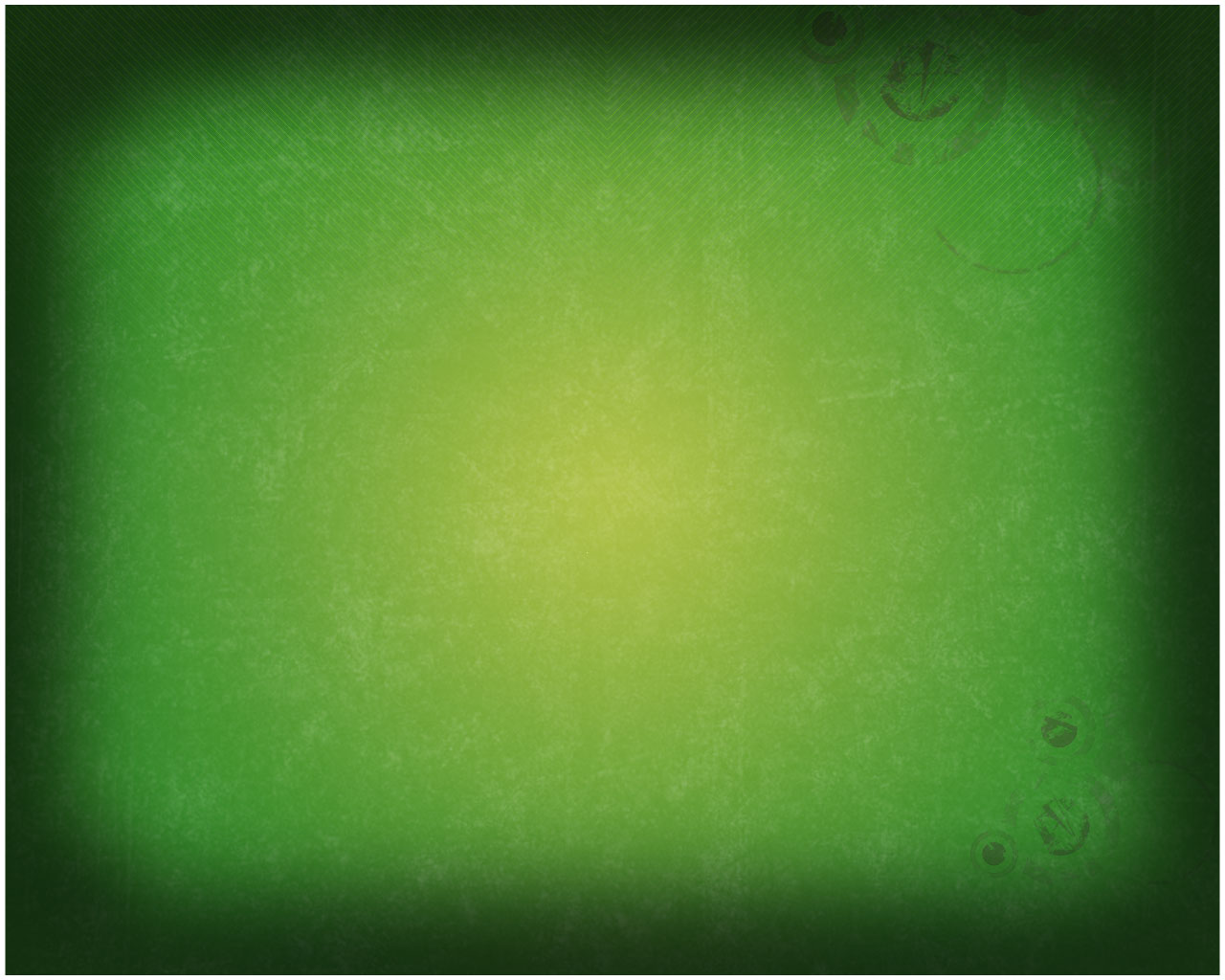 THANK U ALL
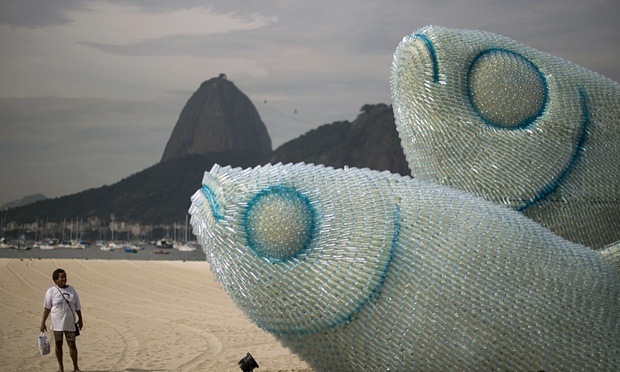